Использование приемов мнемотехники в работе с детьми дошкольного возраста
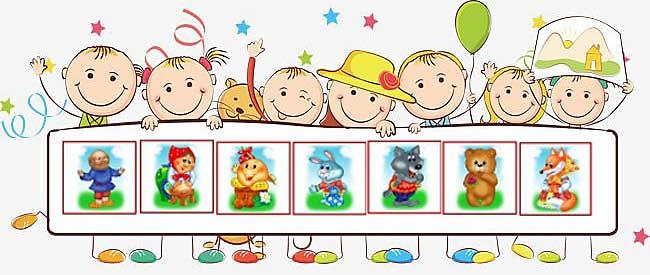 Современный мир насыщен новейшими технологиями, дети живут в мощном потоке информации, где живое общение заменяется общением с компьютером и телевизором, планшетом или телефоном. Поэтому развитие речи становится все более актуальной проблемой.
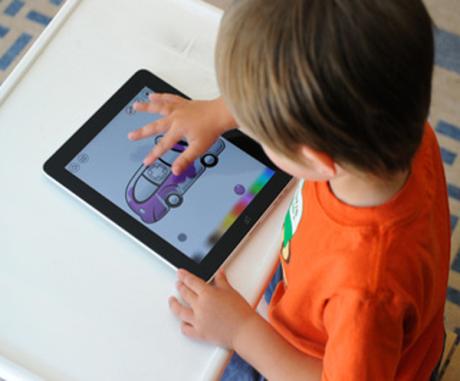 Целевые ориентиры
ребенок достаточно хорошо владеет устной речью;
может выражать свои мысли и желания;
может использовать речь для выражения своих мыслей, чувств и желаний, построения  речевого высказывания в ситуации общения;
может выделять звуки в словах, у ребенка складываются предпосылки грамотности
Проблемы в развитии речи детей
Речь односложная, состоящая лишь из простых предложений; 
неспособность грамматически правильно построить распространенное предложение; 
недостаточный словарный запас; 
неспособность построить диалог и монолог;
отсутствие логического обоснования своих утверждений и выводов; 
отсутствие навыков культуры речи: неумение  использовать интонации, регулировать громкость голоса и темп речи
Что такое мнемотехника?
Мнемотехника – в переводе с греческого «искусство запоминания», система различных приемов, облегчающих запоминание и увеличивающих объем памяти путем образования дополнительных ассоциаций.
Структура мнемотехники
Мнемоквадраты
Мнемодорожки
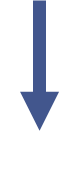 Мнемотаблицы
Мнемоквадраты
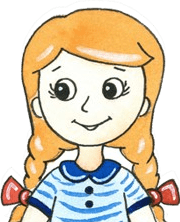 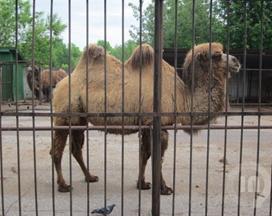 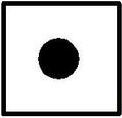 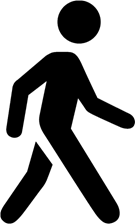 Мнемодорожки
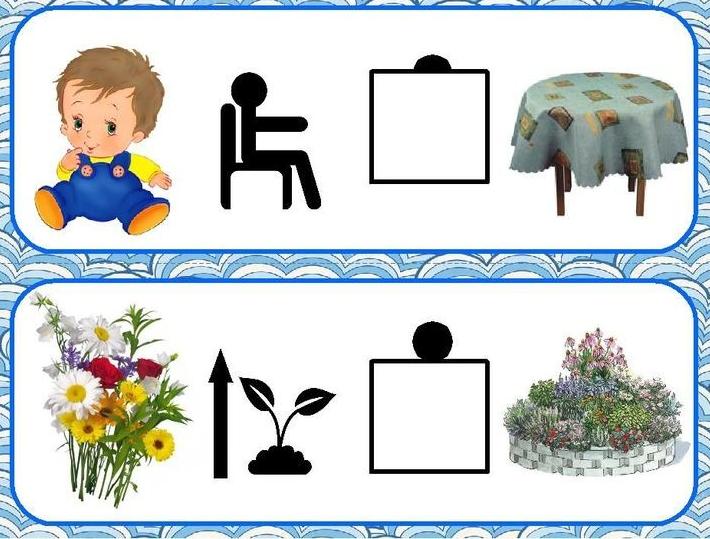 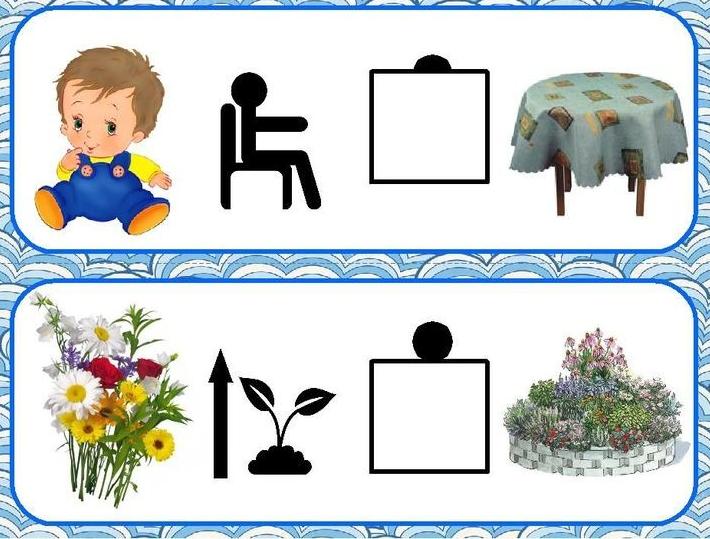 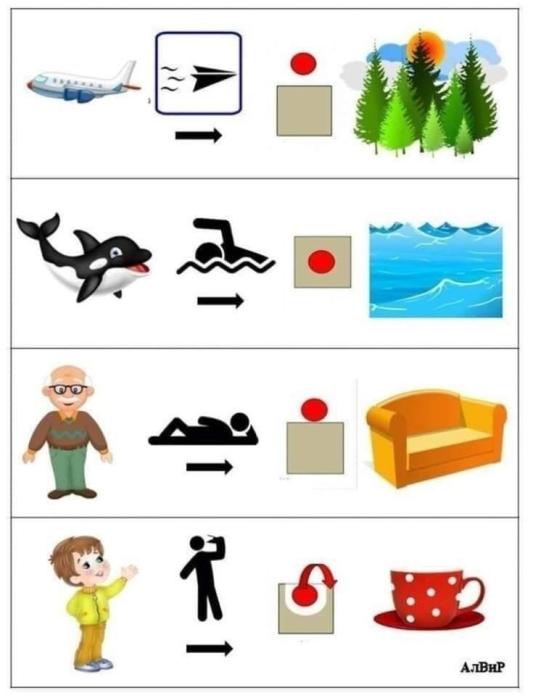 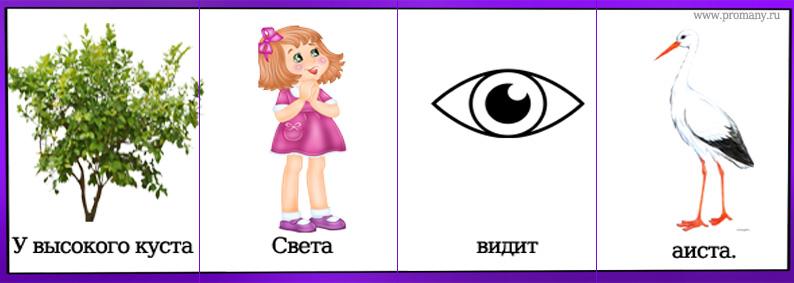 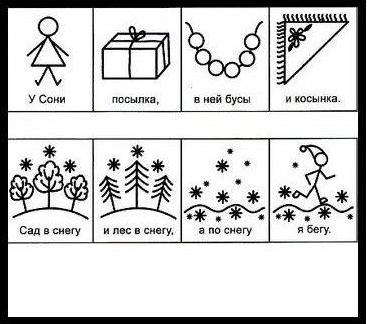 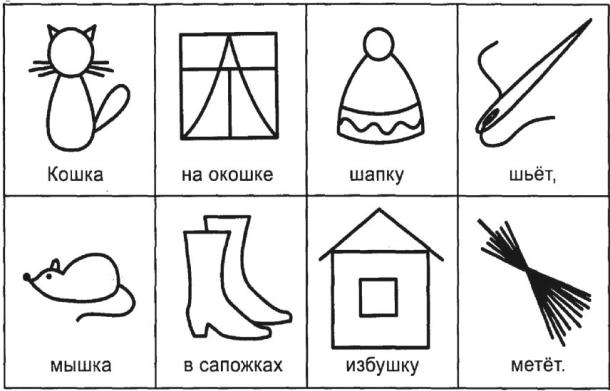 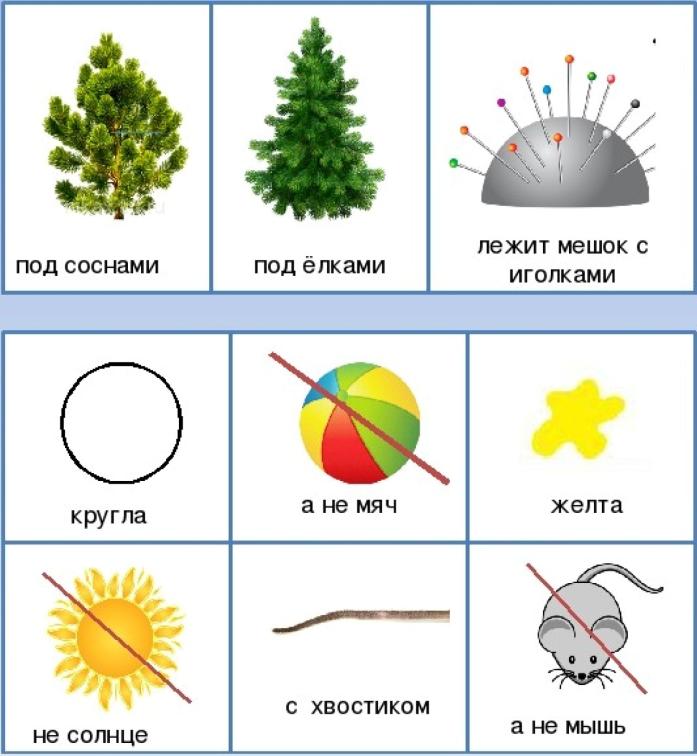 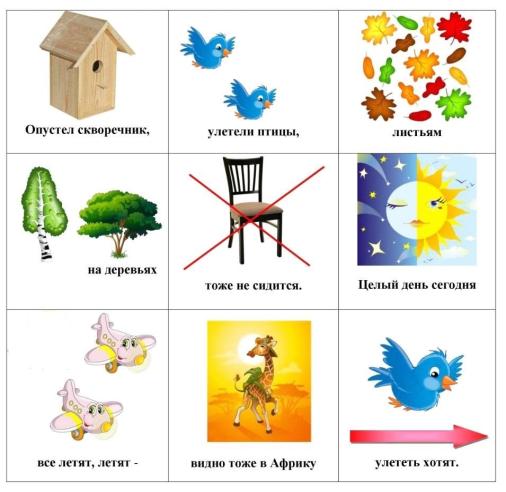 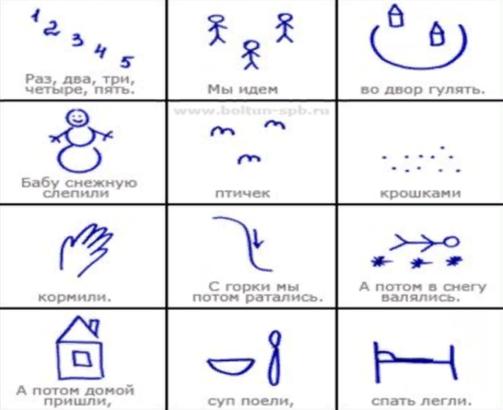 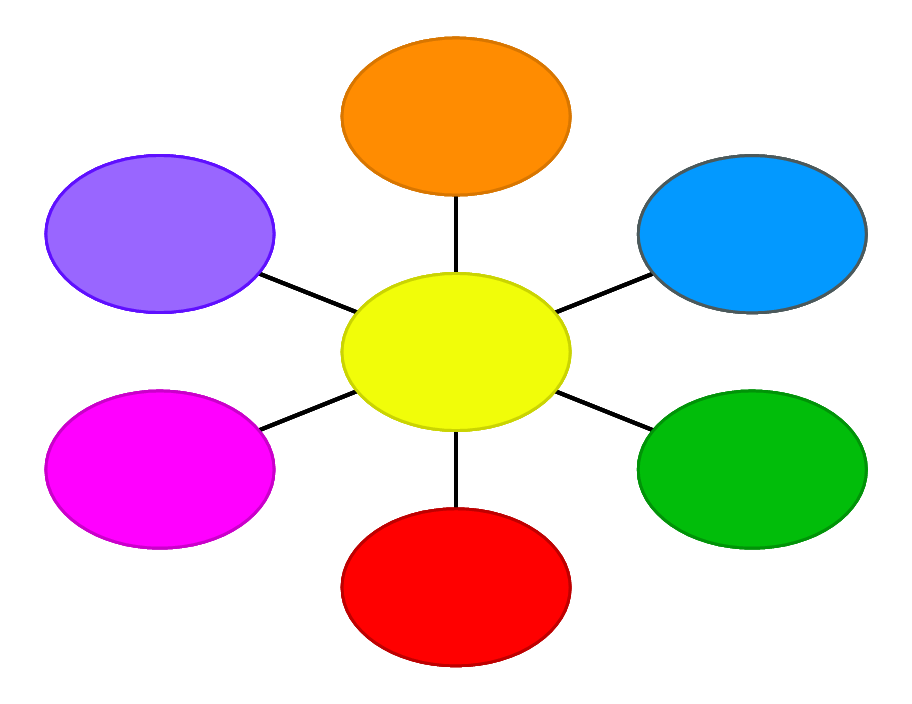 Зрительную и 
слуховую память
Ассоциативное мышление
Словарный запас
Мнемотехника развивает:
Зрительное и  
слуховое внимание
Связную речь
Воображение
Работа с родителями
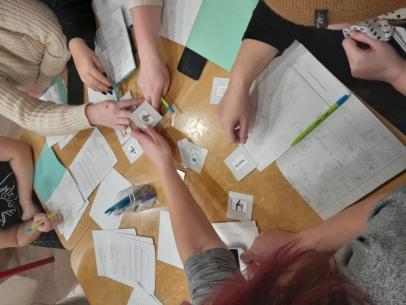 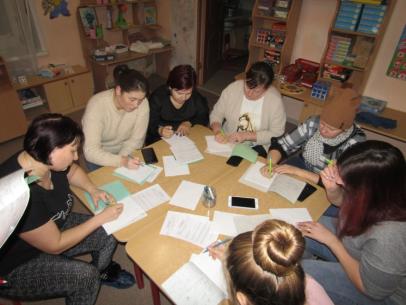 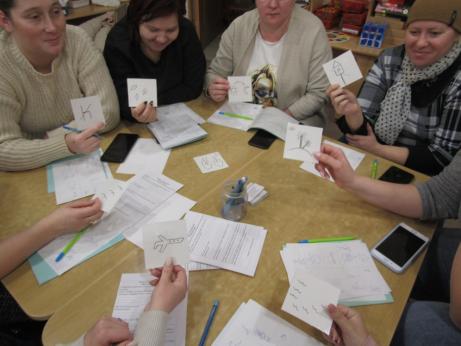 «Копилка слов»
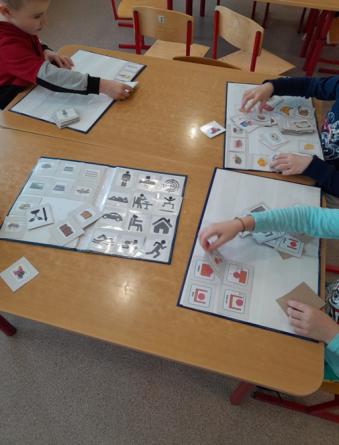 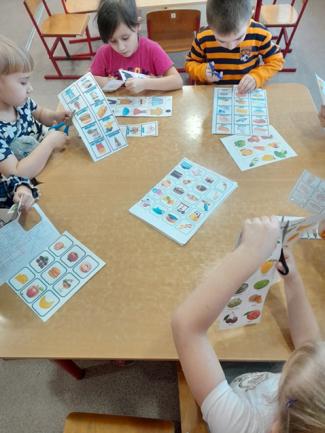 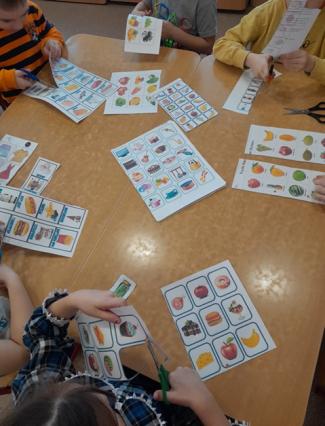 «Ты мне, я тебе»
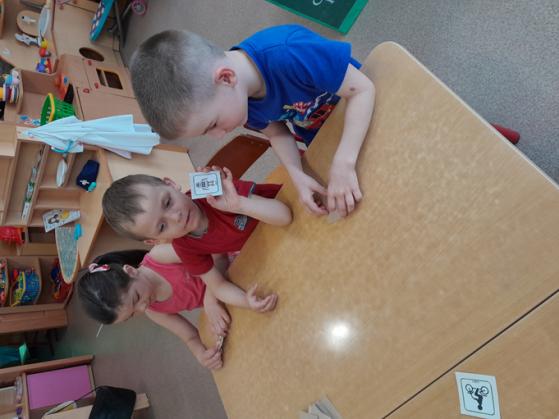 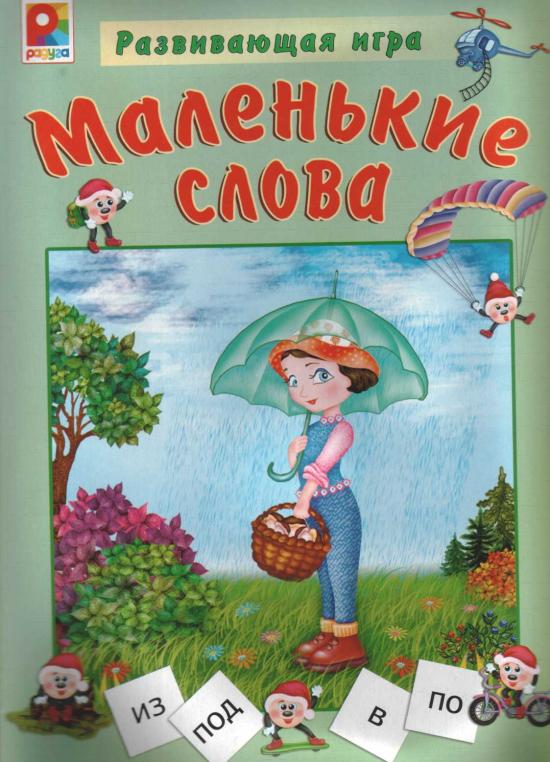 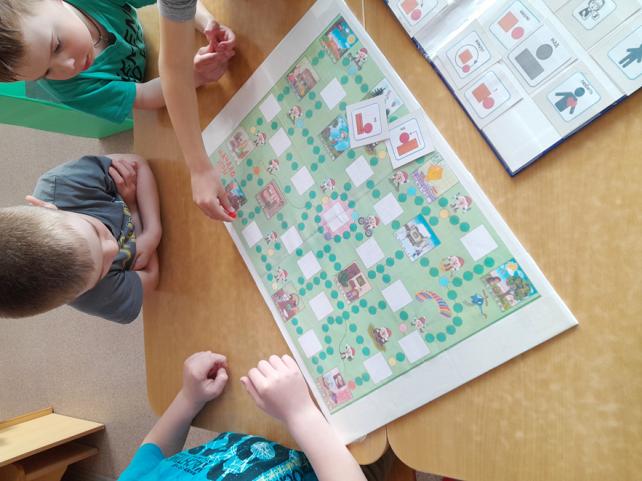 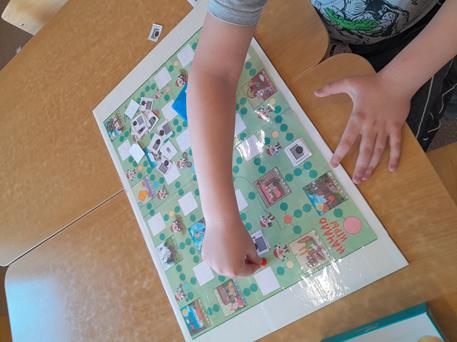 «Простые истории»
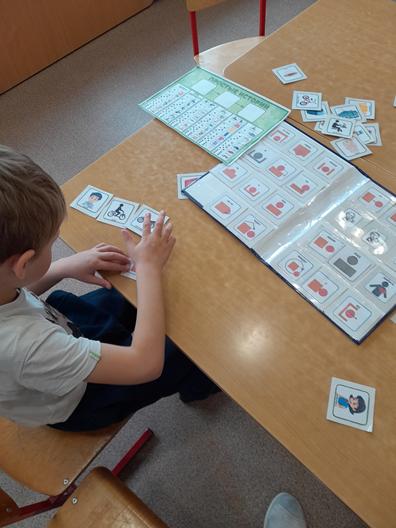 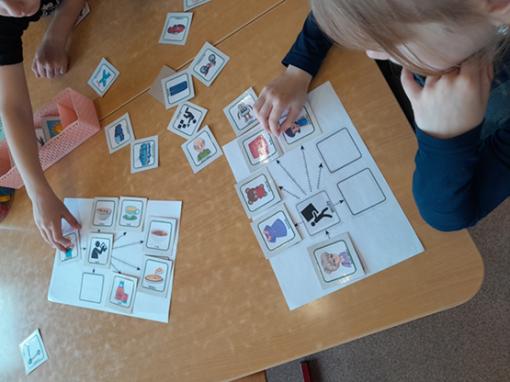 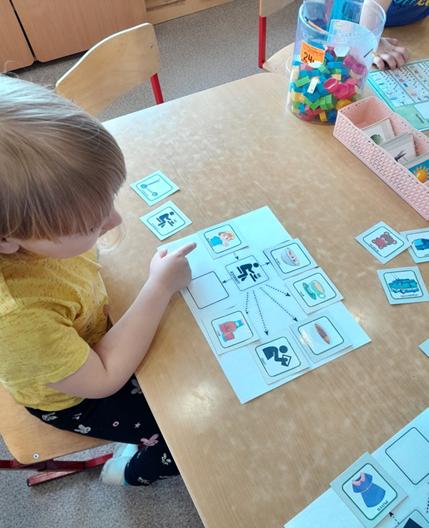 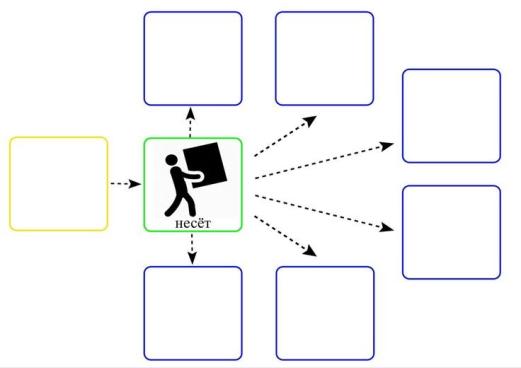 «Фразовый конструктор»
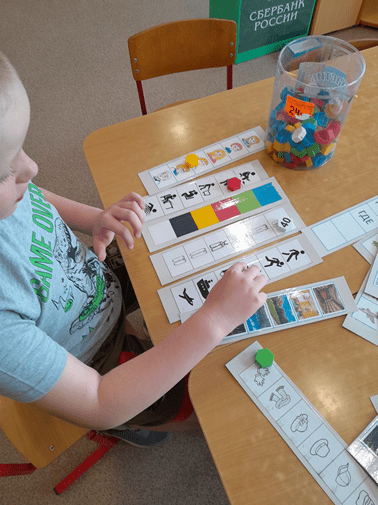 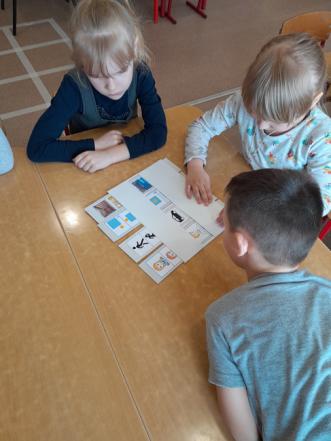 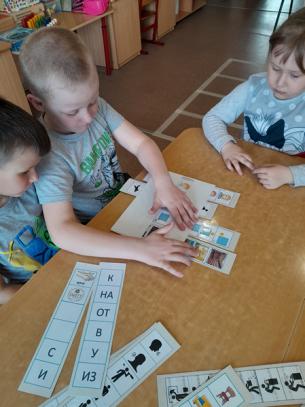 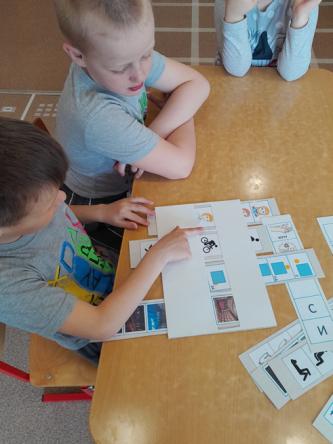 «Дружба»
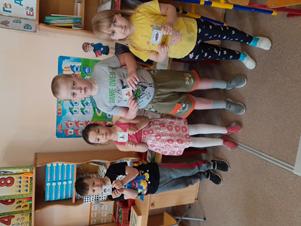 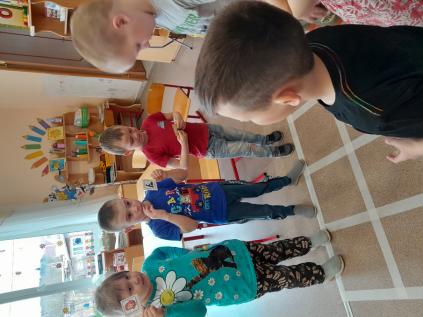 Разучивание стихов
Снеговик
Осень
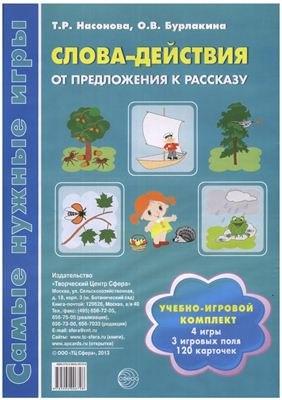 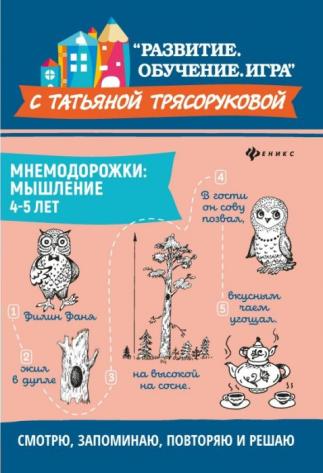 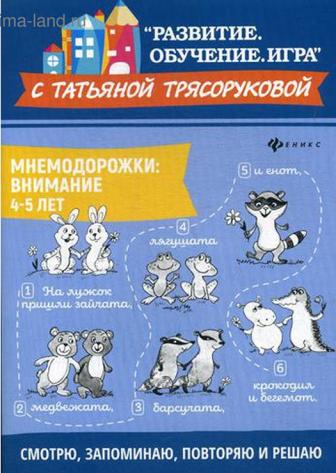 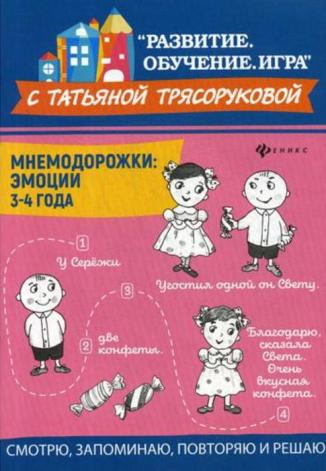 «Учите ребенка какими-нибудь пяти неизвестными ему словами, и он будет долго и напрасно мучиться над ними, но свяжите с картинками двадцать таких слов – и ребенок усвоит их на лету…»
                                                             К.Д. Ушинский
Спасибо 
за внимание !